The growth and decay of moss over a surface with varying concentrations of nutrients
Tyler McNierney
Project: Simulating the Growth and Decay of Moss
Goal: Simulate the growth and decay of moss/weed on a terrain with limited nutrients. 
Steps:
Implement diffusion limited aggregation on a sticky wall to simulate the growth of moss.
Create a `nutrientLevels` matrix that represents the level of nutrients at each point of the terrain for every timestep
Incorporate this matrix into the condition that turns on a pixel in the `A` matrix
Develop an algorithm that “plucks” out moss/weed that are growing at points with no more nutrients
r = np.random.random()        if r <= 0.25:            y = y + 1        elif r <= 0.5:            y = y - 1        elif r <= 0.75:            x = x + 1        else:            x = x - 1                ...        xp = x + 1        if xp >= maxX:            xp = maxX - xp        xm = x - 1        if xm < 0:            xm = maxX + xm        yp = y + 1        if yp >= maxY:            yp = maxY - yp        ym = y - 1        if ym < 0:            ym = maxY + ym                    n = int(mossMatrix[xp, y] == 1) + int(mossMatrix[xm, y] == 1)        + int(mossMatrix[x, yp] == 1) + int(mossMatrix[x, ym] == 1)        currStickingProb = stickingProb        if n >= 2:            currStickingProb = 1                                                                  sticking_p = np.random.random()        if sticking_p < currStickingProb:            if (mossMatrix[xp, y] == 1 or mossMatrix[xm, y] == 1                or mossMatrix[x, yp] == 1 or mossMatrix[x, ym] == 1):                mossMatrix[x, y] = 1       ...
Step 1: DLA
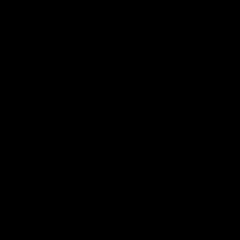 from numpy import randomrandomLevels = random.randint(200, size=(maxX // 4))# Create a layer of nutrients that has different concentrations of nutrients every# 4 units of lengthnutrientLevels = np.array([])for num in randomLevels:    segment = np.array([num, num, num, num])    nutrientLevels = np.concatenate((nutrientLevels, segment))
Step 2: `nutrientLevels` Matrix
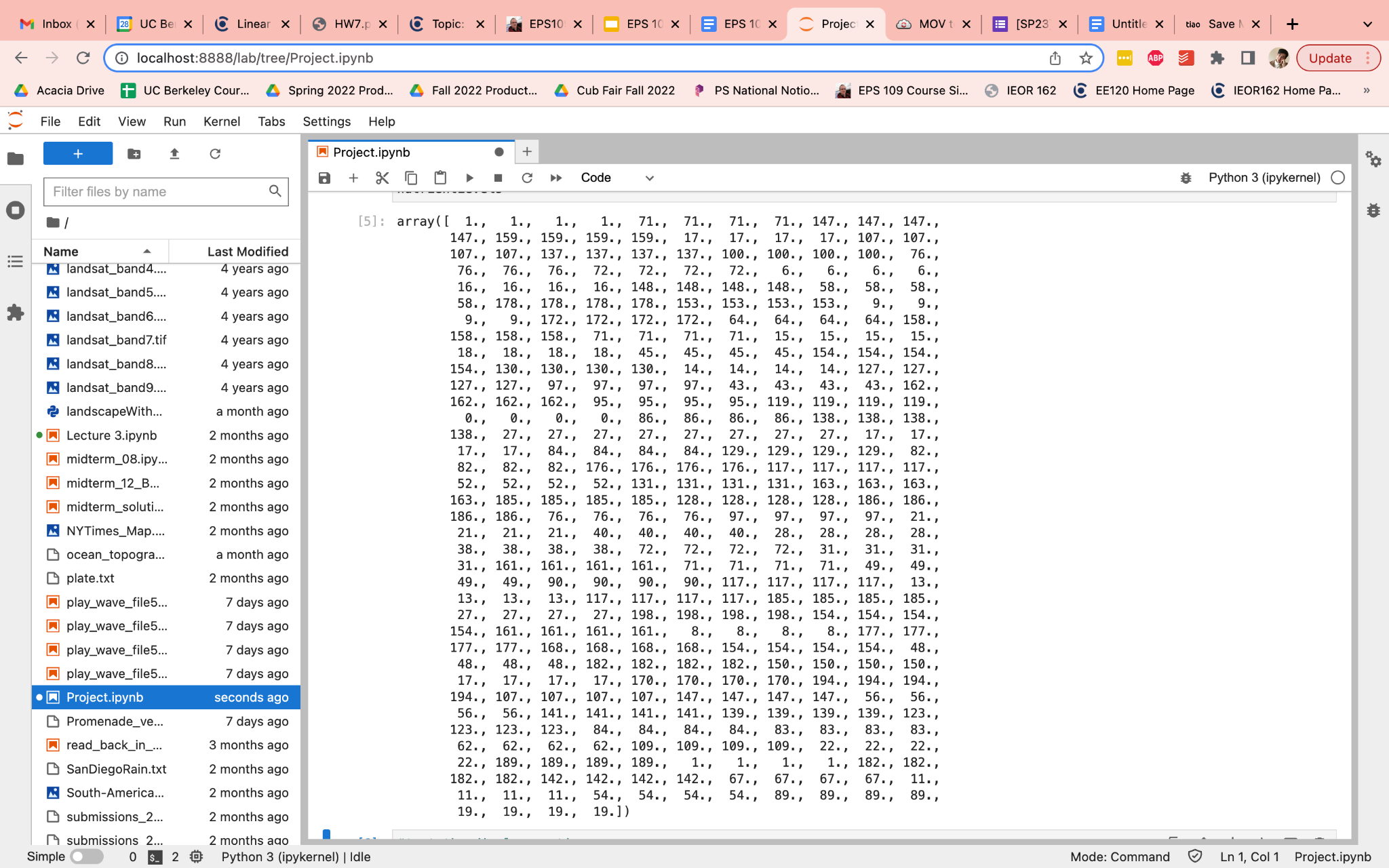 if (mossMatrix[xp, y] == 1 or mossMatrix[xm, y] == 1 or mossMatrix[x, yp] == 1 or mossMatrix[x, ym] == 1):    depletion = 1 + y    x_pos, path = findRoot(x, y)    nutrientLevels[x_pos] = max(0,   
        nutrientLevels[x_pos] - depletion)    if (nutrientLevels[x_pos] > 0):        mossMatrix[x,y] = 1    else:         for coord in path:             mossMatrix[coord[0], coord[1]] = 0
Step 3: Incorporate matrix into DLA
Nutrient depletion is calculated by the height of the moss particle; taller moss/weed will require more nutrients
A single weed will continue to grow so long as the nutrient level at its location is still positive
Step 4: Develop root-finding algorithm
def findRoot(x, y):    path = [[x, y]]        while y != 0:        xp = x + 1        if xp >= maxX:            xp = maxX - xp        xm = x - 1        if xm < 0:            xm = maxX + xm        yp = y + 1        if yp >= maxY:            yp = maxY - yp        ym = y - 1        if ym < 0:            ym = maxY + ym                    if mossMatrix[x, ym] == 1 and [x, ym] not in path:            path.append([x, ym])            y = ym        elif mossMatrix[xp, y] == 1 and [xp, y] not in path:            path.append([xp, y])            x = xp        elif mossMatrix[xm, y] == 1 and [xm, y] not in path:            path.append([xm, y])            x = xm        elif mossMatrix[x, yp] == 1 and [x, yp] not in path:            path.append([x, yp])            y = yp        else:            # Stranded moss particles, abort            break                return x, path
This algorithm attempts to locate the pixel along the sticky wall that’s rooting an individual weed
The path taken to locate the root is recorded, which is then used to eradicate most of the weed when it decays
Final results
Normal DLA
DLA with half the terrain devoid of nutrients
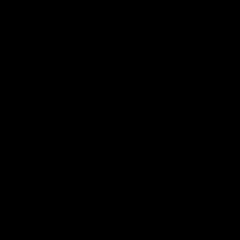 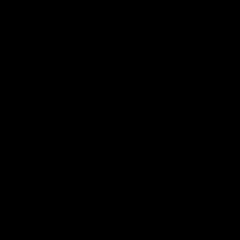 Moss growth & decay with scarce nutrients
Moss growth & decay with abundant nutrients
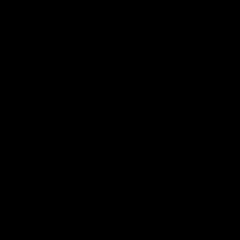 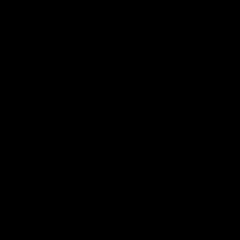 Future Improvements
findRoot algorithm: Currently, this algorithm does not pick up every particle along an individual weed because the path it takes to the root isn’t exhaustive. 
Devise a separate algorithm that takes in the root and perhaps recursively traces all of its branches
Color coding: While dead weeds are currently removed, it’d be easier to distinguish healthy ones from dying ones by different shades of green and brown.
Replenishing nutrients, adding water, etc: Make this simulation more representative of reality by adding more natural elements.
Thank you!
Any questions?